BLANK PANEL JNBP-02U
표준 랙 캐비닛에 장착되는 판넬이며, 표준형 랙 케비닛에 각종 기기를 설치하고 남은 공간의 전면을 메우는 판넬입니다.
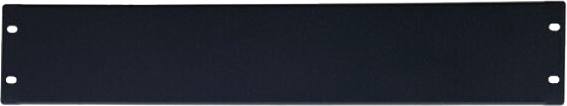